Intro to the FoothillCollege Academic Senate
President Isaac Escoto
Vice President/CCC Faculty Co-Chair Rachelle Campbell
Secretary/Treasurer Katherine Schaefers
Title 5 gives us the power and responsibility to make recommendations to our Board of Trustees regarding academic and professional matters (the 10+1)
Ed Code (law) specifiesadditional roles andresponsibilities
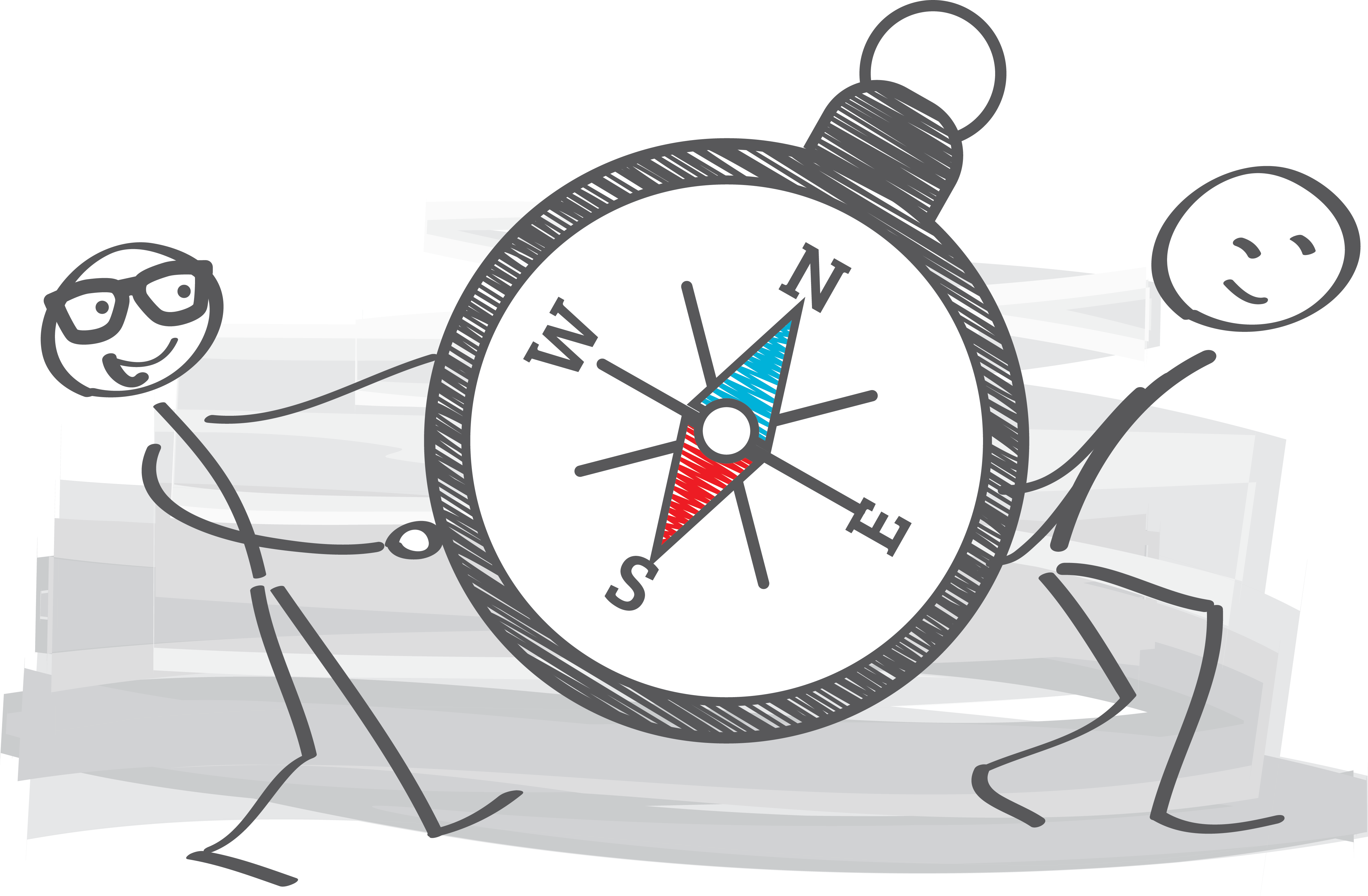 Why are we here?
Curriculum, including establishing prerequisites & placing courses within disciplines
e.g. establishing prereq policies and procedures, assigning courses to disciplines (min quals)
Degree and certificate requirements
e.g. Core courses, support courses, general education requirements, minimum units in residence, etc.
Grading policies
e.g. plus/minus grading
Educational program development
e.g. proposing/implementing new programs
Academic and Professional Matters (a.k.a. the 10 + 1)
Title 5, section 53200 (c)
Standards or policies regarding student preparation and success
e.g. Student Learning Outcomes, assessment and placement, Student Support Services Program Planning, etc.
District and college governance structures, as related to faculty roles
e.g. faculty roles on PaRC, Core Mission Work Groups, etc.
Faculty roles and involvement in accreditation processes, including self-studies and annual reports
Academic and Professional Matters (a.k.a. the 10 + 1)
Title 5, section 53200 (c)
Policies for faculty professional development activities
e.g. inclusion of part time faculty, advocating for specific PD topics or events
Processes for program review
e.g. via IP&B, Program Review Committee
Processes for institutional planning and budget development
E.g. via Planning and Resource Council, Operations Planning Committee, district budget committee 
Plus 1: Other academic + professional matters as mutually agreed upon between the governing board and the senate
Academic and Professional Matters (a.k.a. the 10 + 1)
Title 5, section 53200 (c)
87359(b) – Equivalency to Minimum Qualifications
87360(b) – Hiring Criteria
87610.1(a) – Tenure Evaluation Procedures
87458(a) – Administrative Retreat Rights
87663(f) – Evaluation Procedures
87743.2 – Faculty Service Areas
Additional Roles/Responsibilities per California Ed Code (Law)
The district governing board and the academic senate must develop and agree jointly upon the process, criteria and standards for determining equivalency to minimum qualifications for faculty
Needs to reasonably ensure that the board will rely primarily on the academic senate for advice/judgment about what is/isn’t equivalent to the min quals
Academic senate must have opportunity to present its views before board makes a decision to hire someone who does not explicitly meet min quals, and this must be included in written record (i.e. minutes)
87359(b) – Equivalency to Minimum Qualifications
There has to be board policy/procedure about equivalency determination process. The academic senates are on the hook to help develop the policy/procedure, and senate needs to agree before the board formally adopts it 
The academic senates/faculty decide who meets equivalency to min quals
If board and faculty disagree about whether someone meets equivalency, the senate gets to go on formal record to express their views before board makes final decision.
87359(b) – Equivalency to Minimum Qualifications In practice
The board and academic senate have to come to mutual agreement about criteria and policy/procedures for faculty hiring
87360(b) – Hiring Criteria
If an administrator’s contract ends and they were not previously a tenured faculty member in the district, they may be able to become a first-year probationary faculty member if certain conditions apply. One of these is that they must meet min quals. The board has to rely primarily on the academic senate for this determination.
87458(a) – Administrative Retreat Rights
Full time faculty are supposed to be evaluated at least once every three years (nine quarters)
Our Faculty Association is on the hook to consult with the academic senate if/when engaging in collective bargaining about faculty evaluation procedures
87663(f) – Evaluation Procedures
Our Faculty Association needs to consult with the academic senate to propose/establish our official district Faculty Service Areas
87743.2 – Faculty Service Areas
Board of Trustees (or designees – e.g. college administrators) will consult collegially with the academic senate on policies/procedures re: academic and professional matters
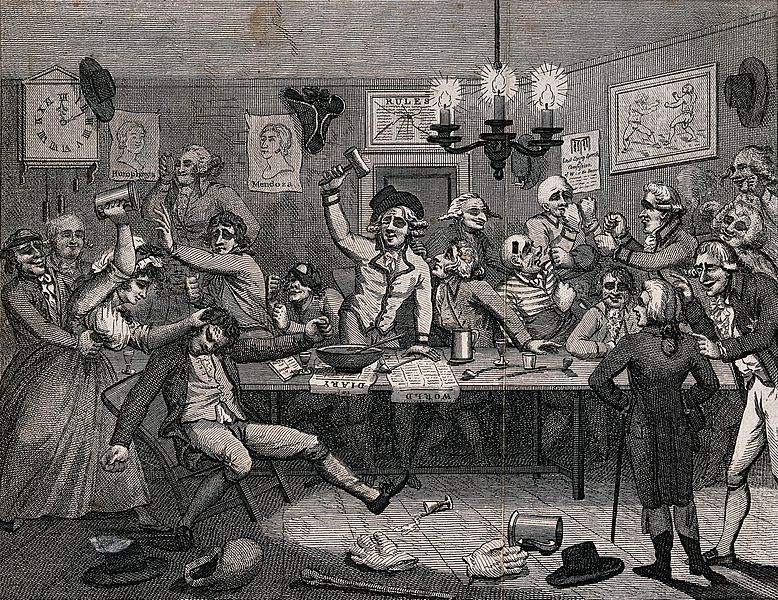 (image from Creative Commons)
Recommend via “Collegial Consultation”
Title 5, section 53203
We appoint faculty to represent us on shared governance committees when charge concerns 10+1 matters
Reps responsible for preparing for and reporting out from meetings; 
Imperative to have good communication with senate and faculty at large
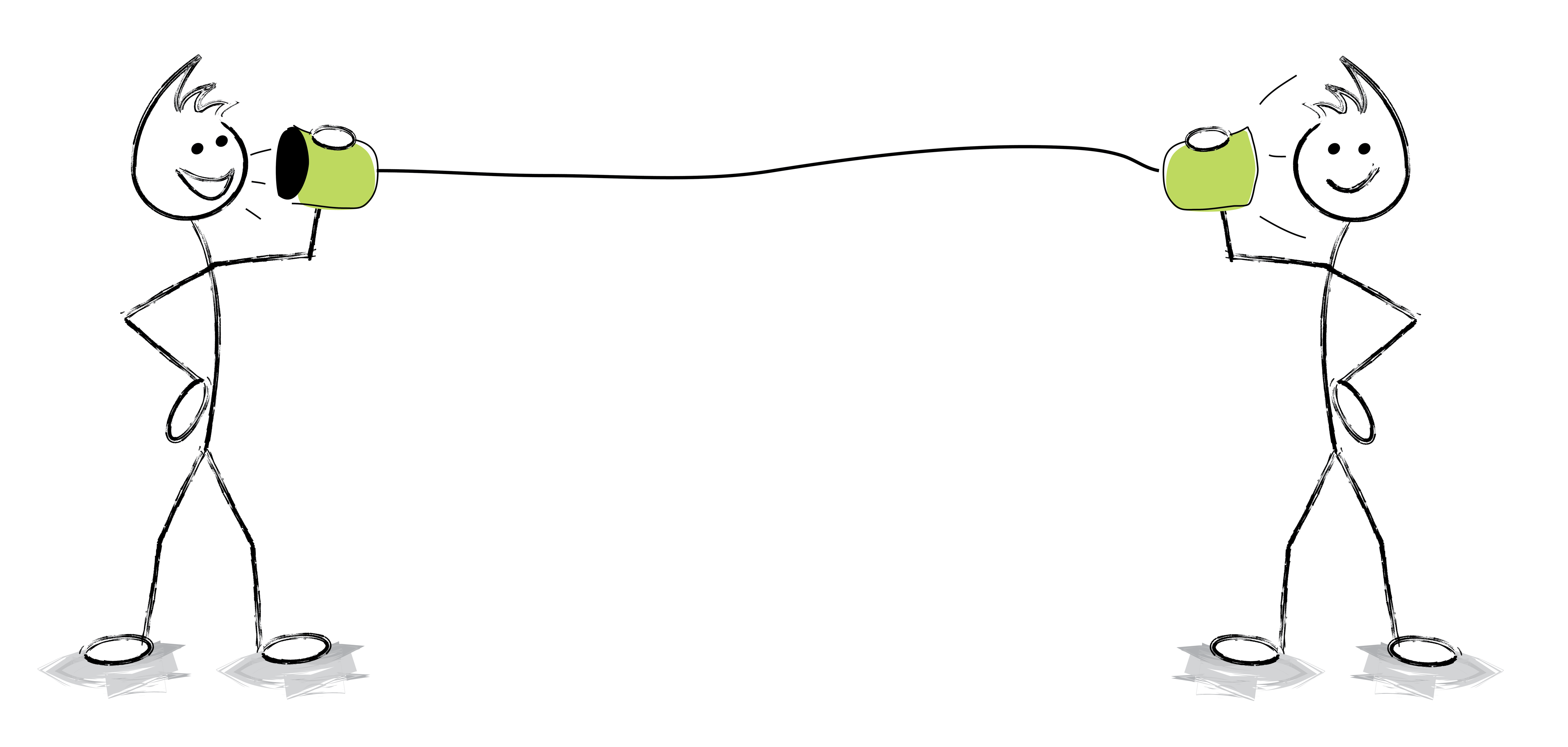 How do we “make recommendations” via collegial consultation?
Formal resolutions calling for action and/or asserting a particular position
Discussions with and presentations to the Board of Trustees
Liaison with Faculty Association re: matters of joint interest
How do we “make recommendations”?
For some matters, BoT relies primarily on academic senate’s advice and judgment
senate recommendations normally accepted
senate recs rejected only in exceptional circumstances; rationale must be communicated in writing
For remaining matters, BoT seeks mutual agreement with academic senate
if unable to reach after good faith effort, basically board can only act for compelling legal, fiscal or organizational reasons (see 53203 for exact language)
Academic Senates Powers: Primary Reliance vs. Mutual Agreement
(paraphrased from Title 5 §53203)
FHDA Board Policy 2223
*mutual agreement
Areas where FA always consults with the Academic Senate
87610.1     Tenure Evaluation
87663 (f)   Faculty evaluation procedures
87743.2     Faculty Service Areas

The Senate works with FA in areas that are consultation areas to ensure collegiality; we hold liaison meetings, are involved in tenure committee training and evaluation committee meetings, have a liaison to the Senate who attends all meetings, and use other means of communication and consultation.
All Foothill faculty are members
Each division entitled voting to two voting senators*:
Biological and Health Sciences
Business and Social Sciences
Counseling
Apprenticeship Programs
Fine Arts and Communication
PSME
Kinesiology/Athletics
Language Arts
*Library Sciences
*Student Resources and Support
Two Part-time Faculty Reps
Foothill’s Academic Senate
*as of 2016/2017 senate structure; see resolution passed 5/1/17
“Executive Committee” = senators
“Executive Council” =  senate officers
Prepare for and attend senate meetings
Promptly report out from senate meetings/activities to constituents, and actively solicit discussion and feedback
Represent your constituents (not yourself)
Vote 
Bring division matters to the senate (10+1) and author resolutions as appropriate
Participate in committees as a senate representative or liaison
Senator Responsibilities
“Flexible” Robert’s Rules of Order http://www.robertsrules.org/ 
Covered by Brown Act, so all meetings are open
One week advance for agenda items (i.e. MONDAY 5 p.m.)
Normally present action item as info/discussion for first reading, except in cases of urgency
Quorum = majority of those eligible to vote 
Vote by proxy with three day advance in writing to the secretary
Agendas are distributed no later than the Thursday prior to a meeting
Senate Procedures
Mindful of using meeting time respectfully, effectively
Consent Calendar:
Items needing action but thought not to need discussion
Any senator can “pull” an item from consent calendar for discussion
Committee Reports:  
All committees are expected to report out to the Senate at least once a year; some committees, such as curriculum, will report out at all or most meetings
If info only submit info to secretary in writing for inclusion in compilation of committee reports 
If discussion/action required, notify officers to allocate time on agenda (one week in advance)
Senate Procedures
Resolution process:
mechanism by which senate takes formal action
streamlines communication with constituents
Must be distributed with the agendas, and come for first/second read before action as per Robert’s rules
Guidelines/advice for writing resolutions at http://www.foothill.edu/staff/Curriculum/documents/Resolution_Writing_Advice.pdf
Senate Procedures: Resolutions
The most important of the subcommittees of the Academic Senate 
Representation from all divisions
College Curriculum Committee
Planning and Resource Council (PaRC)
Workgroups:
Operations and Planning Committee (OPC)
Basic Skills 
Transfer
Workforce 
Committee on Online Learning (COOL)
Academic Integrity Committee
Program Review Committee
Professional Development Committee
Other Committees
Academic and Professional Matters (APM)
Chancellor’s Advisory Council (CAC)
District Budget Committee 
Human Resources Advisory Committee (HRAC)
District Committees
Resources
www.asccc.org
Committee information, resolutions, papers, rostrum articles, etc
“Empowering Local Senates: Roles & Responsibilities of and Strategies for Effective Senates”  (Spring 07)
http://www.foothill.edu/senate/index.php